ОСНОВНЫЕ ЦЕЛИ И ЗАДАЧИ
1. Формирование у обучающихся навыков поведения при ЧС;
2. Совершенствование обучающимися теоретических знаний по ГО;
3. Воспитание у обучающихся  уверенности в эффективности мероприятий ГО и убежденности в необходимости принимать в них участие;
4. Формирование и развитие у преподавателей и обучающихся высоких морально-психологических качеств, сознательного и ответственного отношения к личной безопасности и безопасности окружающих;
5. Пропаганда боевых и трудовых традиций России, ее Вооруженных сил, Гражданской обороны;
6. Формирование и развитие у обучающихся высокого долга и ответственности за порученное дело, отваги, выдержки и самообладания, инициативы и находчивости, взаимной выручки, физической выносливости, постоянной готовности самоотверженно выполнять спасательные работы;
7. Сплочение коллектива обучающихся школы.
МАОУ СОШ № 11
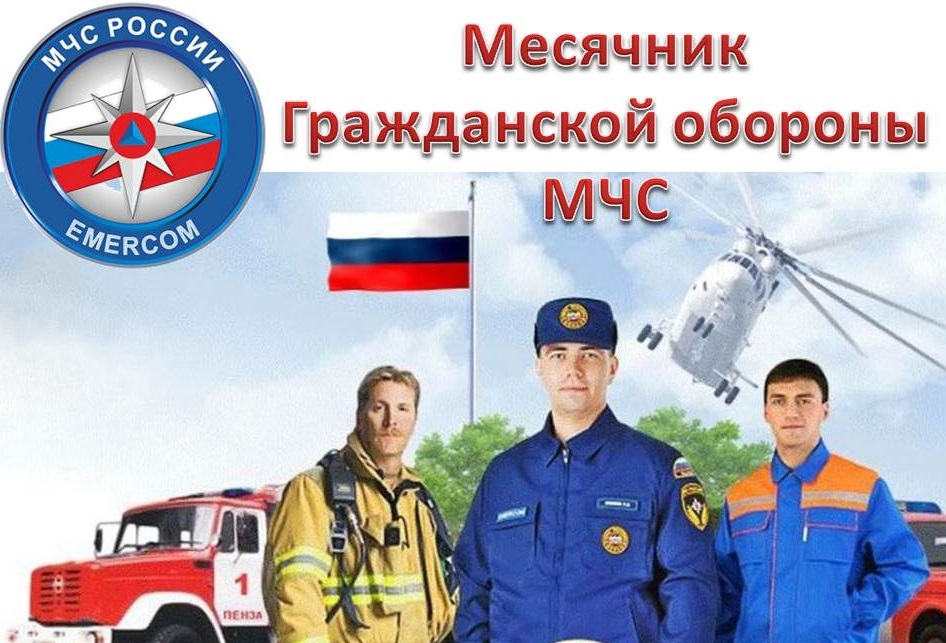 НОРМАТИВНЫЕ ДОКУМЕНТЫ
* План мероприятий по проведению месячника гражданской обороны в муниципальном образовании «Город Березники» в 2021году.
* Приказ № 04-01-03-763 от 05.10ю2021г. Управления образования администрации города Березники  «О проведении  «Месячника гражданской обороны».
ПЛАН МЕСЯЧНИКА
1. Совершенствование учебно-методической базы по тематике ГО;
2. Распространение памяток по вопросам культуры безопасности жизнедеятельности;
3. Организация и проведение уроков ОБЖ;
4. Проведение с учащимися бесед, викторин, тренировок по теме «Действия учащихся в чрезвычайных ситуациях»;
5. Изучение инструкций по противопожарной безопасности.
6. Проведение объектовых тренировок.
Уроки ОБЖ
Классный час посвященный ГО
* Гражданская оборона, ее структура, задачи.
* Ядерный взрыв.
* Как надевать и снимать противогаз.
* Пожар, действия при пожаре.
* Огнетушитель: устройство, использование.
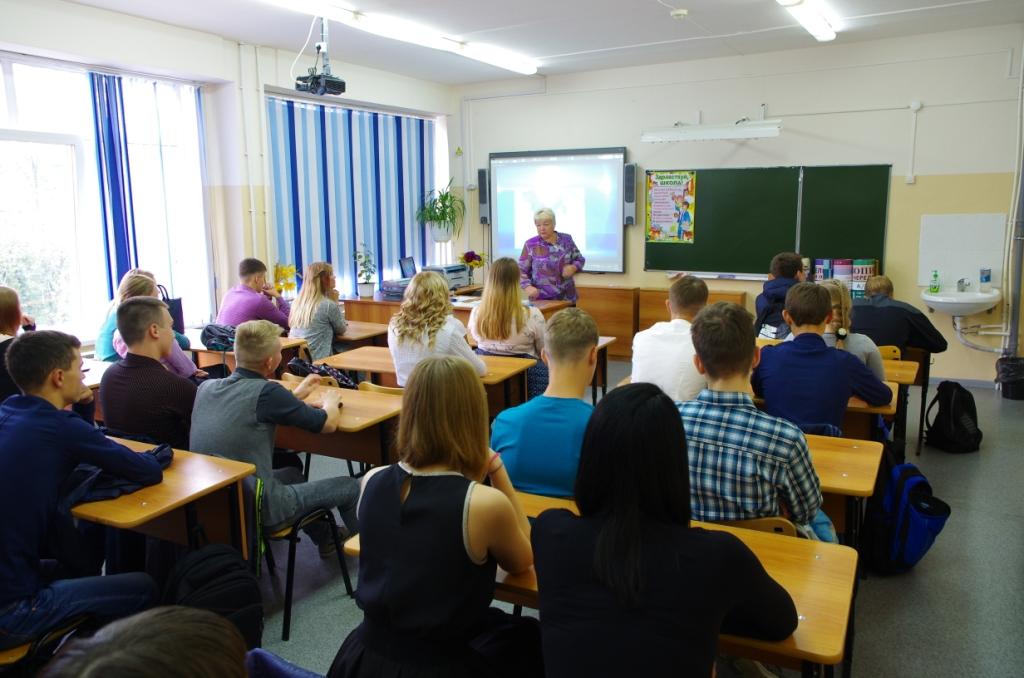 Объектовая тренировкакорпус 1
Объектовая тренировкаКорпус 2
Оформление наглядной агитации по ГО, противопожарным мероприятиям и антитеррору
ИТОГИ МЕСЯЧНИКА
* Проведены объектовые тренировки;
* Изучены инструкции по ГО;
* Оформлены уголки и плакаты по ГО, противопожарным мероприятиям и антитеррора;
* Проведен классный час, посвященный чрезвычайным ситуациям;
* Организованы и проведены уроки ОБЖ;
* Распространение памяток по вопросам культуры безопасности жизнедеятельности